43-4
These materials are by the Kongki Ka Project and are made available to you under the terms of the Creative Commons Attribution ShareAlike license 4.0.
You have permission to share and redistribute these materials in any format and to make reasonable revisions and adaptations of this translation, provided that:
You include the above licence and source information.
If you redistribute these materials or create derivatives, you must distribute your contributions under the same license as the original.
 
The Holy Bible, Berean Standard Bible, BSB is produced in cooperation with Bible Hub, Discovery Bible, OpenBible.com, and the Berean Bible Translation Committee. This text of God's Word has been dedicated to the public domain.
 
Tibetan text is from the The Holy Bible in Modern Literary Tibetan, New Tibetan Bible translation.
This translation is made available under the terms of the Creative Commons Attribution-NonCommercial-NoDerivatives 4.0 International license.
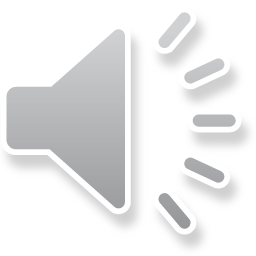 [Speaker Notes: Ch
43 Garden of Gethsemane
1. Garden of Gethsemane - Matt 26:36-46; Mark 14:32-42; Luke 22:39-46; John 18:1 (Left
Top)
2. Arrest of Jesus - Matt 26:47-56; Mark 14:43-52; Luke 22:47-53; John 18:2-11 (Right
Top)
3. Peter’s Denial - Matt 26:57-75; Mark 14:53-72; Luke 22:63 - 23:1; John 18:12-27
(Right Middle)
4. Jesus taken to Pilate, Judas Hangs - Matt 27:1-11; Luke 23:1-7; John 18:28-38 (Right
Bottom)
5. Jesus before Herod - Luke 23:8-12 (Left Bottom)
6. Jesus is scourged - Luke 23:13-16; John 19:1-3 (Left Center)
7. Jesus before Pilot - John 19:4-15; Matt 27:15-26, 31 (Center)]
མད་ཐཱ 27, ལོ་ཀུ 23, 
ཡོ་ཧ་ནན 18
སྤྱི་ཁྱབ་པི་ལ་ཏུའི་དྲུང་དུ་ཁྲིད་པ།
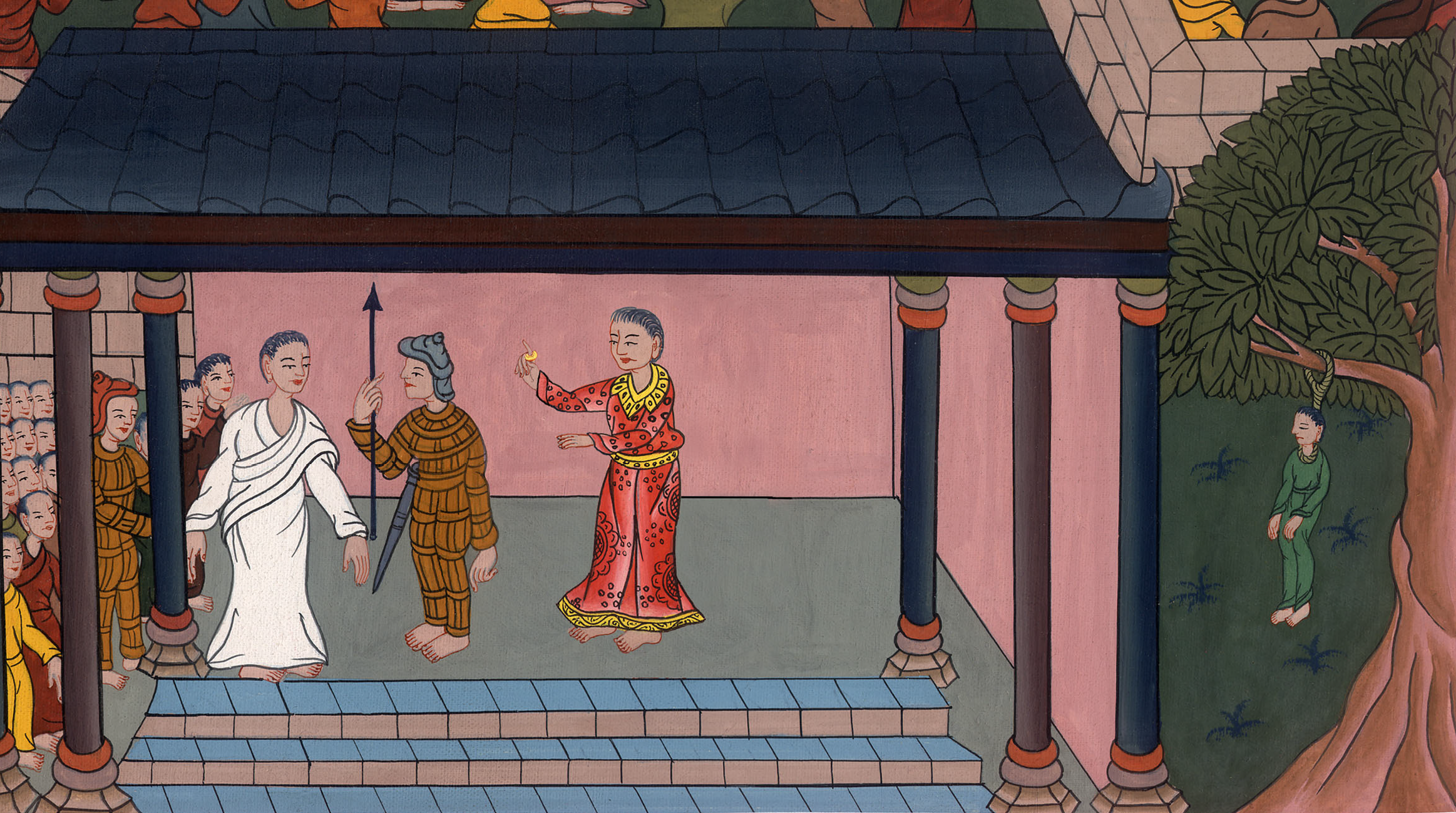 ལོ་ཀུ 23, ཡོ་ཧ་ནན 18
སྤྱི་ཁྱབ་པི་ལ་ཏུའི་དྲུང་དུ་ཁྲིད་པ།
Jesus taken to Pilate, Judas Hangs - Matt 27:1-11; Luke 23:1-7; John 18:28-38
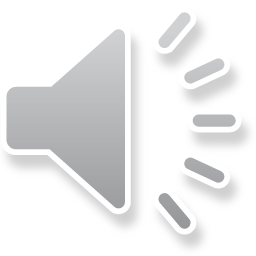 མད་ཐཱ 27, ལོ་ཀུ 23, 
ཡོ་ཧ་ནན 18
སྤྱི་ཁྱབ་པི་ལ་ཏུའི་དྲུང་དུ་ཁྲིད་པ།
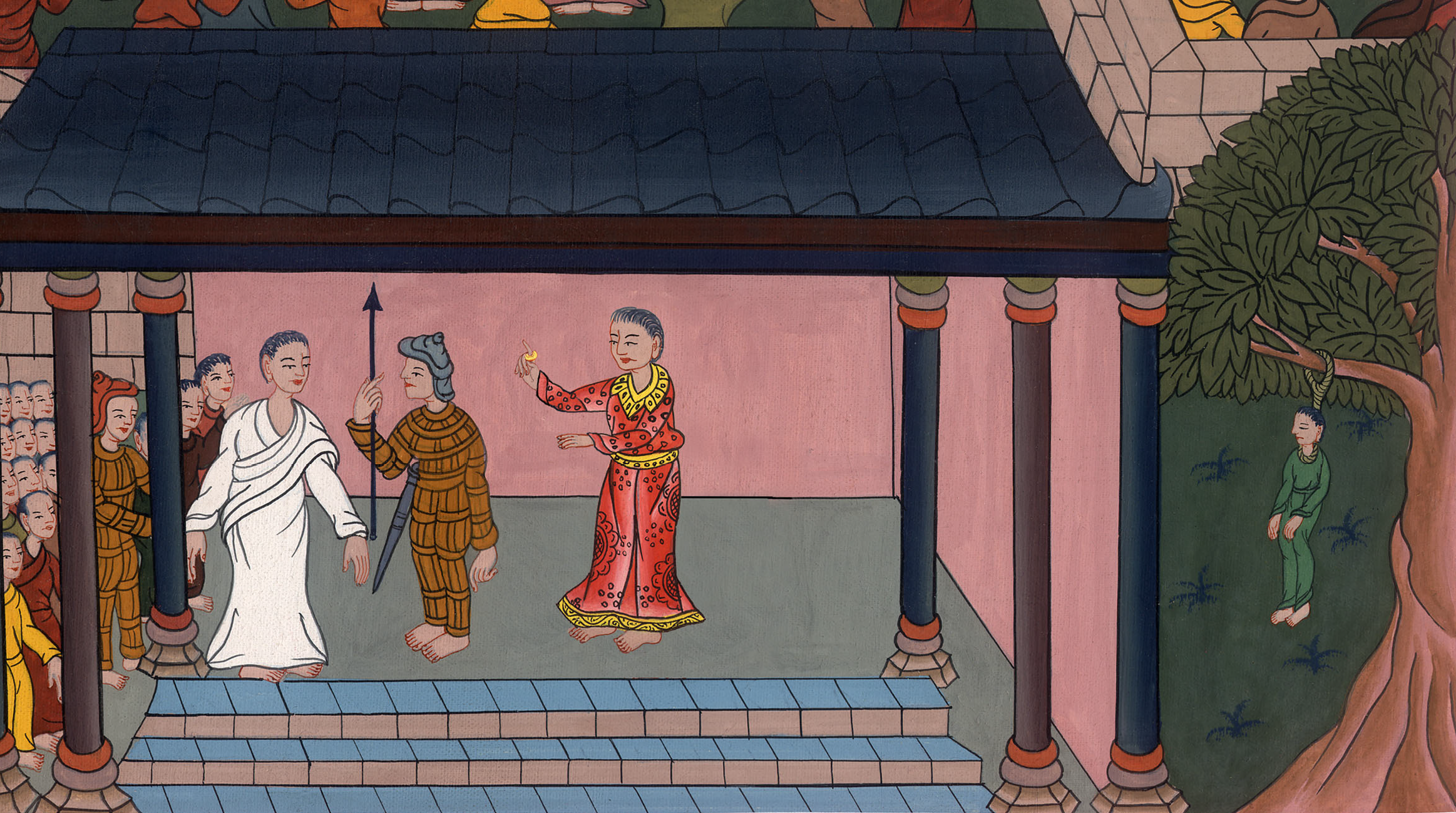 This work is licensed under a Creative Commons Attribution-ShareAlike 4.0 International License
1དེ་ནས་ཚོགས་མི་ཐམས་ཅད་ཡར་ལངས་པ་དང་སྐྱབས་མགོན་ཡེ་ཤུ་པི་ལ་ཏུའི་མདུན་ལ་ཁྲིད་དེ་ན༌རེ།
LUKE 23
(After deciding that Jesus must be sentenced to death) 1Then the whole council rose and led Jesus away to Pilate.
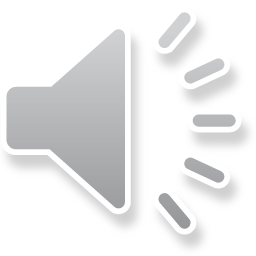 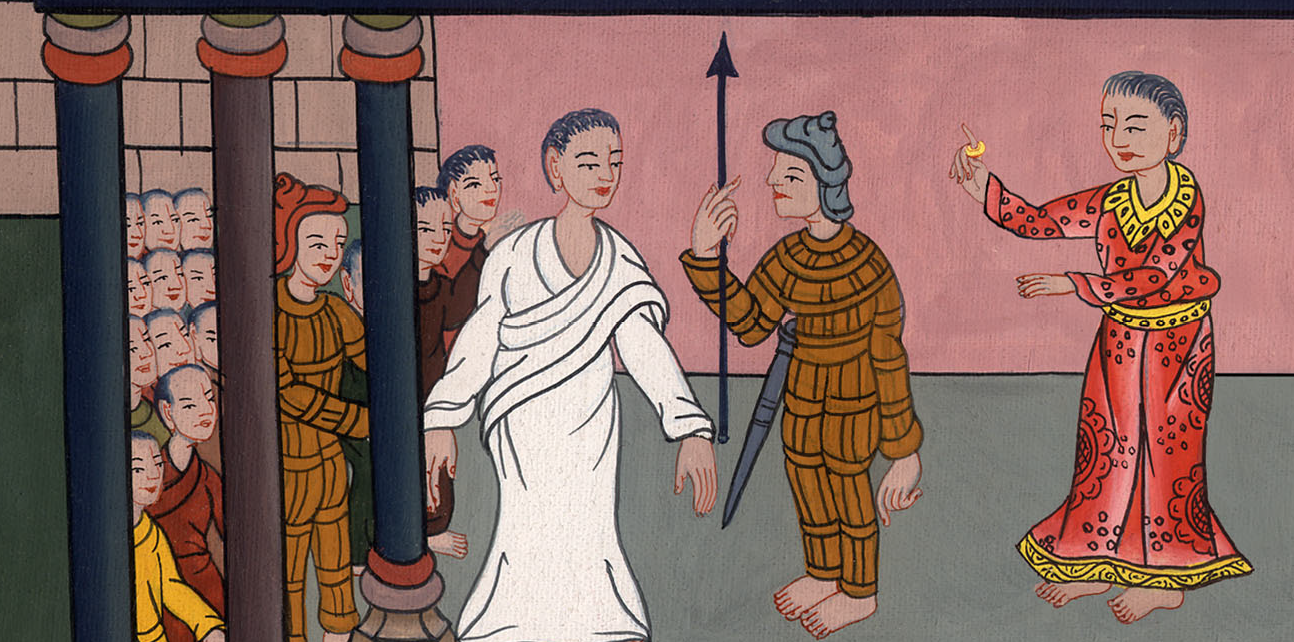 ལོ་ཀུ 23:1
2མི་འདིས་འབངས་མི་རྣམས་ལ་སླུ་བྲིད་བྱས་ནས་སེ་བཟིར་ལ་ཁྲལ་འཇལ་མི་དགོས་པ༌དང༌། ཁོས་རང་ཉིད་མཱ་ཤི་ཀ་སྟེ་རྒྱལ་པོ་ཡིན་ཞེས་ཟེར་བ་ངེད་ཅག་གིས་ཐོས་ཞེས་བསྙོན་བཙུགས་པ་རེད།
2And they began to accuse Him, saying, “We found this man subverting our nation, forbidding payment of taxes to Caesar, and proclaiming Himself to be Christ, a King.”
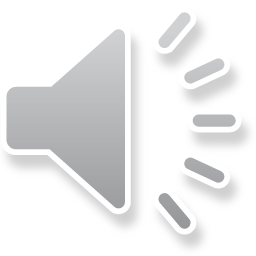 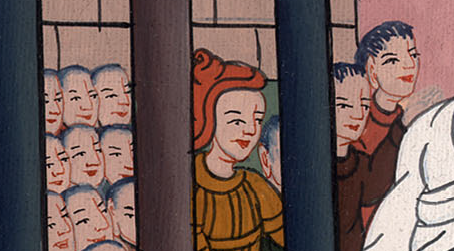 ལོ་ཀུ 23:2
3པི་ལ་ཏུ་ན༌རེ། ཁྱོད་ནི་ཡ་ཧུ་དཱ་པའི་རྒྱལ་པོ་ཡིན་ནམ་ཞེས་དྲིས་པ༌ན། སྐྱབས་མགོན་ཡེ་ཤུས་འདི་སྐད༌དུ། ཁྱོད་ཀྱིས་སྨྲས་པ་བཞིན་ཡིན་ཞེས་གསུངས།
3So Pilate asked Him, “Are You the King of the Jews?”
“You have said so,” Jesus replied.
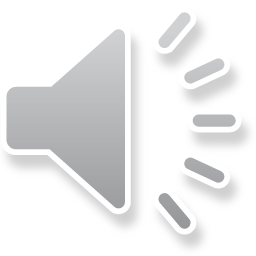 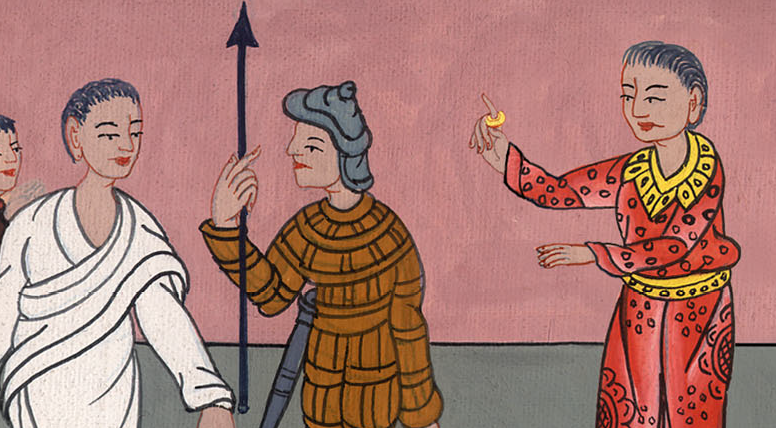 ལོ་ཀུ 23:3
ཡོ་ཧ་ནན 18:36ཡང་སྐྱབས་མགོན་ཡེ་ཤུས་འདི་སྐད༌དུ། བདག་གི་རྒྱལ་སྲིད་ནི་འཇིག་རྟེན་འདིར་མི་གཏོགས༌ཏེ། གལ་སྲིད་གཏོགས་ན་ངའི་འཁོར་གཡོག་རྣམས་ཀྱིས་ང་རང་ཡ་ཧུ་དཱ་པ་རྣམས་ཀྱི་ལག་ཏུ་མི་སྤྲོད་པའི་ཆེད་དུ་འཐབ་འཛིང་བྱེད་ངེས༌ཡིན། དོན་དམ་དུ་བདག་གི་རྒྱལ་སྲིད་ནི་གནས་འདི་ལ་མི་གཏོགས་ཞེས་གསུངས་སོ།།
John 18:36Jesus answered, “My kingdom is not of this world; if it were, My servants would fight to prevent My arrest by the Jews. But now My kingdom is not of this realm.”
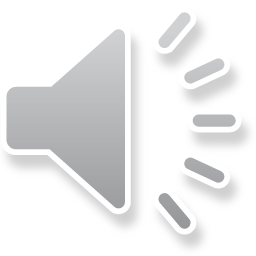 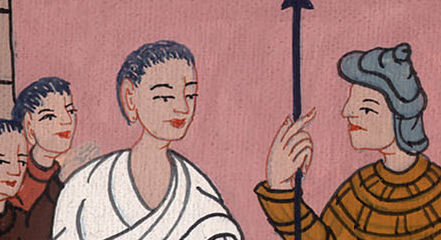 ཡོ་ཧ་ནན 18:36
37དེ་ནས་པི་ལ་ཏུ་ན༌རེ། དེས་ན་ཁྱོད་ནི་རྒྱལ་པོ་ཞིག་ཡིན་ནམ་ཞེས་དྲིས་པ༌ལ། སྐྱབས་མགོན་ཡེ་ཤུས་འདི་སྐད༌དུ། ཁྱོད་ཀྱིས་སྨྲས་པ་བཞིན་ང་རང་ནི་རྒྱལ་པོ་ཞིག༌སྟེ། བདེན་པ་ཉིད་ལ་བདེན་དཔང་བྱེད་ཆེད་འཇིག་རྟེན་འདི་རུ་སྐྱེས༌ཤིང༌། དོན་དེའི་ཆེད་དུ་འཇིག་རྟེན་འདི་རུ་ཡོང༌བ་ཡིན། བདེན་པ་ཉིད་ལ་གཏོགས་པའི་མི་རྣམས་ཀྱིས་བདག་གི་གསུང་ལ་ཉན་ཞེས་གསུངས་སོ།།
37“Then You are a king!” Pilate said.
“You say that I am a king,” Jesus answered. “For this reason I was born and have come into the world, to testify to the truth. Everyone who belongs to the truth listens to My voice.”
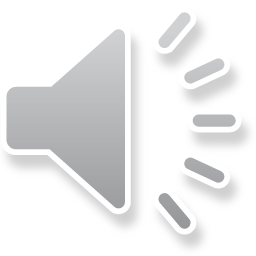 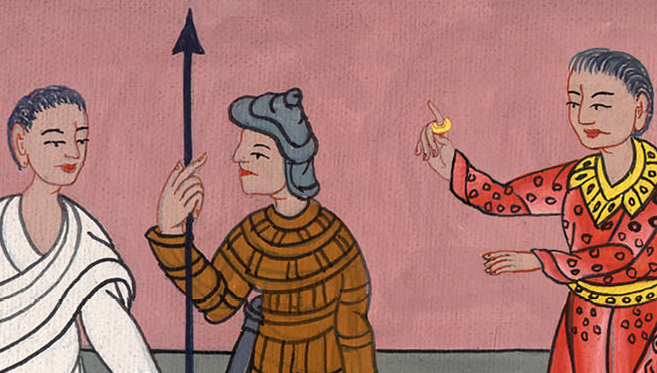 ཡོ་ཧ་ནན 18:37
38ཡང་པི་ལ་ཏུ་ན༌རེ། བདེན་པ་ཉིད་ནི་ཅི་ཡིན་ནམ་ཞེས་སྨྲས་པ་དང་ཕྱི་རོལ་གྱི་ཡ་ཧུ་དཱ་པ་རྣམས་ཀྱི་གམ་དུ་སོང༌སྟེ། ངས་མི་འདིའི་ཉེས་སྐྱོན་ཅི་ཡང་མ་རྙེད་དོ།།
38“What is truth?” Pilate asked.
And having said this, he went out again to the Jews and told them, “I find no basis for a charge against Him.
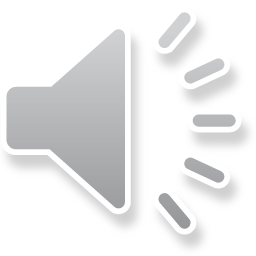 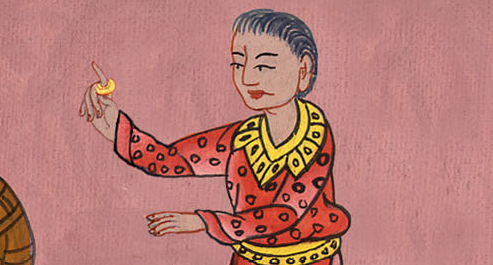 ཡོ་ཧ་ནན 18:38
ལོ་ཀུ 23:5འོན༌ཀྱང༌། དེ་རྣམས་ཀྱིས་ཨུ་ཚུགས་ཆེན༌པོས། མི་འདི་ཡ་ཧུ་དཱའི་ཡུལ་ཀུན་ཏུ་བརྒྱུད་ཅིང་ཁོས་ག་ལིལ་ཡུལ་ནས་ས་ཆ་འདིའི་བར་དུ་ཆོས་གསུངས༌པ་དང༌། མི་ཐམས་ཅད་ལ་ངན་སྐུལ་བྱས་ནས་ཟིང་ཆ་བཟོས་ཞེས་སྨྲས་སོ།།
Luke23:5But they kept insisting, “He stirs up the people all over Judea with His teaching. He began in Galilee and has come all the way here.”
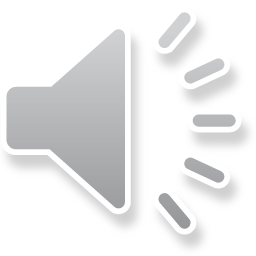 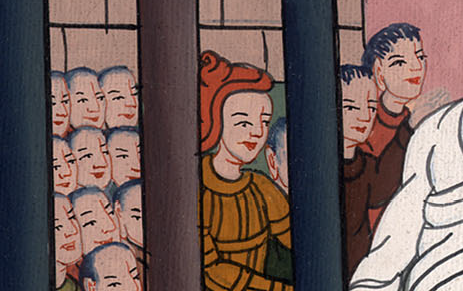 ལོ་ཀུ 23:5
6པི་ལ་ཏུས་གཏམ་དེ་ཐོས་ནས་མི་འདི་ནི་ག་ལིལ་པ་ཡིན་ནམ་ཞེས་དྲིས༌ཤིང༌། 7སྐྱབས་མགོན་ཡེ་ཤུ་ནི་ཧེ་རོ་དཱའི་མངའ་ཁོངས་ལ་གཏོགས་པ་ཤེས་རྗེས་ཧེ་རོ་དཱའི་དྲུང་ལ་ཁྲིད་དུ་བཅུག དེའི་དུས༌སུ། ཧེ་རོ་དཱའང་ཡེ་རུ་སཱ་ལེམ་དུ་བཞུགས༌སོ།།
6When Pilate heard this, he asked if the man was a Galilean. 7And learning that Jesus was under Herod’s jurisdiction, he sent Him to Herod, who himself was in Jerusalem at that time.
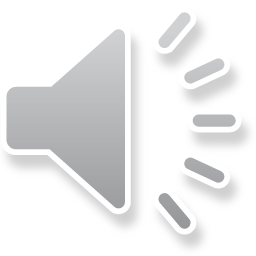 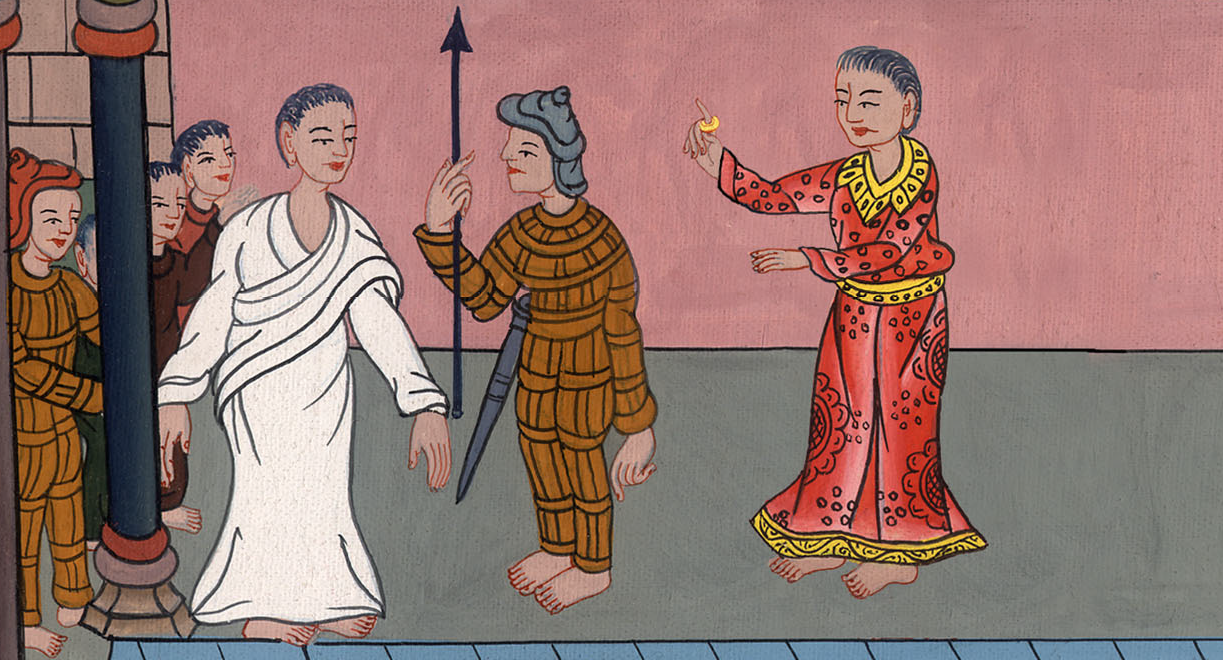 ལོ་ཀུ 23:6,7
མད་ཐཱ 27:3དུས༌དེར། སྐྱབས་མགོན་ཡེ་ཤུར་ངོ་ལོག་བྱེད་མཁན་ཡུ་དཱ་ཡིས་སྐྱབས་མགོན་ཡེ་ཤུར་ཉེས་ཆད་བཅད་པ་མཐོང་ནས་འགྱོད་པ་སྐྱེས༌ཏེ། མཆོད་དཔོན་ཆེན་པོ་དག་དང་རྒན་པོ་རྣམས་ལ་དངུལ་སྲང་སུམ་ཅུ་བོ་ཕྱིར་བྱིན་ཏེ་ན༌རེ།
Matt 27: 3When Judas, who had betrayed Him, saw that Jesus was condemned, he was filled with remorse and returned the thirty pieces of silver to the chief priests and elders.
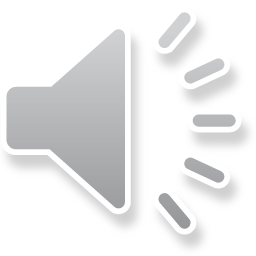 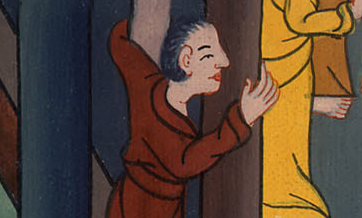 མད་ཐཱ 27:3
4ངས་ཉེས་མེད་གཡོ་བཙོང་བྱས་པས་སྡིག་པ་བྱས་སོ་ཞེས་སྨྲས་པ༌དང༌། དེ་རྣམས་ན༌རེ། དོན་དེ་ངེད་ཅག་དང་འབྲེལ་བ་ཅི་མཆིས༌སམ། དེ་ནི་ཁྱོད་རང་གི་འགན་ཁུར་རེད་ཅེས༌སྨྲས།
4“I have sinned by betraying innocent blood,” he said.
“What is that to us?” they replied. “You bear the responsibility.”
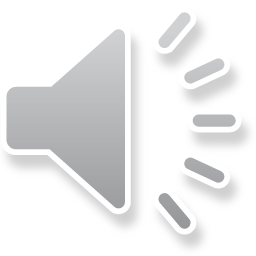 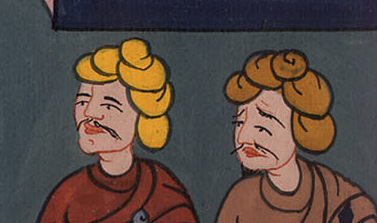 མད་ཐཱ 27:4
5ཡུ་དཱ་ཡིས་དངུལ་སྲང་དེ་དག་མཆོད་ཁང་ནང་དུ་འཕངས་རྗེས་ཕྱི་རོལ་ཏུ་སོང་ནས་ལྕེབས༌སོ།།
5So Judas threw the silver into the temple and left. Then he went away and hanged himself.
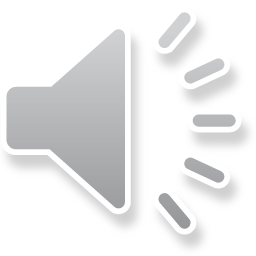 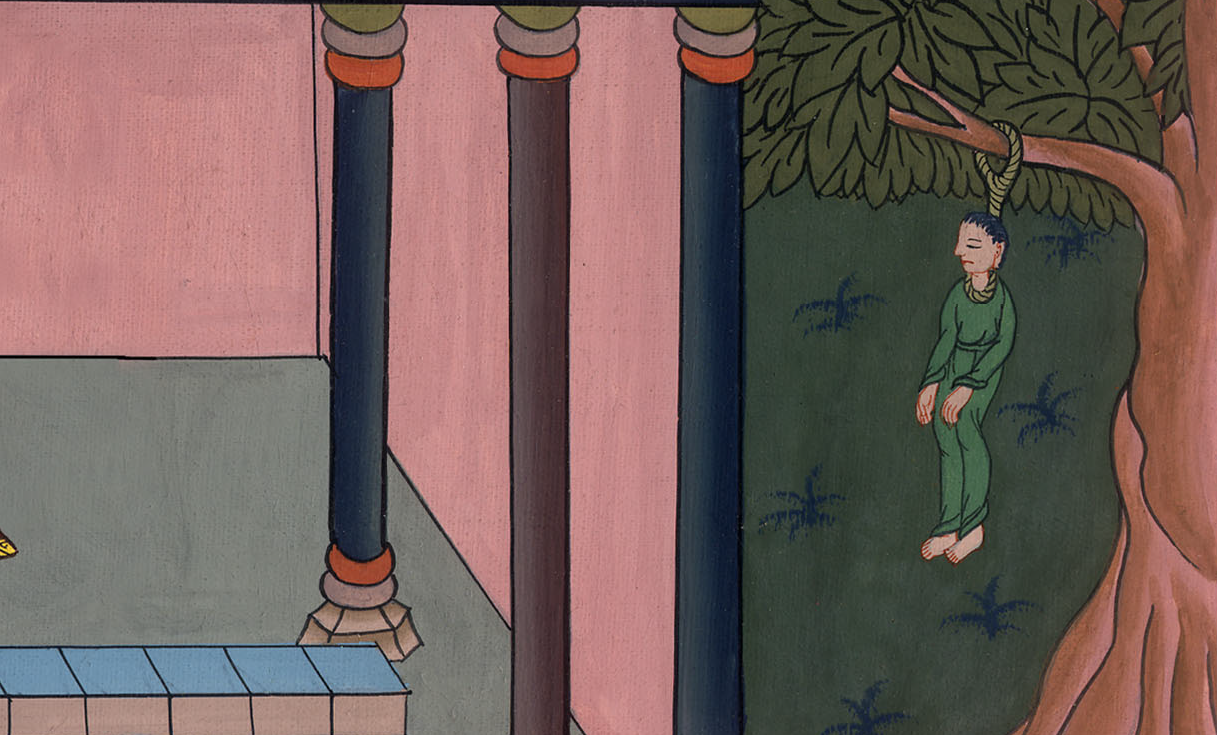 མད་ཐཱ 27:5